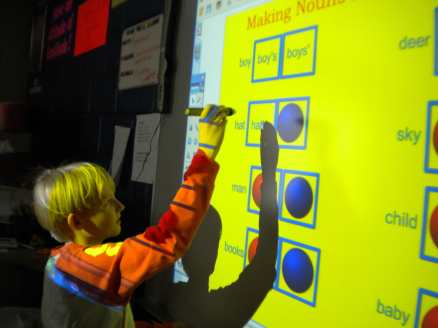 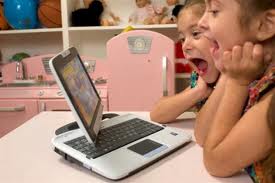 Возможности использования ИКТ в целях повышения качества реализации образовательной программы ДОУ
Информационно - коммуникационные технологии прочно входят во все сферы жизни человека. Соответственно, система образования предъявляет новые требования к воспитанию и обучению подрастающего поколения, внедрению новых подходов, которые должны способствовать не замене традиционных методов, а расширению их возможностей. Это нашло отражение во многих документах, которые приняты правительством Российской Федерации. Так, например, в распоряжении Правительства от 07 февраля 2011 года « О Концепции  Федеральной целевой программы развития образования на 2011 - 2015 годы» говорится следующее: «…стратегической целью государственной политики в области образования является повышение доступности качественного образования, соответствующего требованиям инновационного развития экономики, современным потребностям общества и каждого гражданина. Реализация этой цели предполагает решение следующей  приоритетной задачи: обеспечение инновационного характера базового образования…»
Стратегия развития информационного общества
ИКТ как приоритет 
образования
изменение требований
к управлению ДОУ
к педагогам
Повышение 
познавательной
мотивации
Повышение 
социального статуса
дети
Сайт группы
ЭОР
ИКТ
педагоги
Рост достижений
интернет
Сайт ДОУ
родители
Установление контакта,
 открытость, доверие
Профессиональное
общение
ИКТ –  это технологии обмена информацией, коммуникации
Подразумевается использование:
информации в электронном формате: 
текст, видео, аудио, 
анимация, изображение
информационных носителей: 
DVD, CD, флэш-памяти
 мультимедиа: 
игровые компьютерные программы, презентации и др. 
 аудиовизуального оборудования: 
компьютера, ноутбука, 
ЖК-телевизора, проектора, 
интерактивной доски….
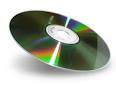 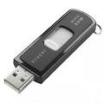 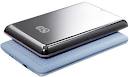 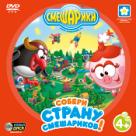 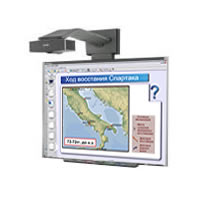 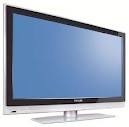 Игры имеют свою специфику в следующем:1. Целью Мимио-проекта является развитие и коррекция речи у дошкольников, а также развитие интеллектуальных, познавательных и коммуникативных  способностей детей, социализация дошкольников в современном мире. В основе практикума заложена компьютерная дидактическая игра.2. Методологической основой инновационного продукта является деятельностный подход к применению новых информационных технологий в детском саду, который  состоит в том, что в результате внедрения компьютерного практикума ребенок приобретает знания, необходимые для овладения практическими и исследовательскими умениями.3. Инновационный продукт предусматривает индивидуальный подход к дошкольнику, приучает его к самостоятельности, развивает самоконтроль.4. В процессе работы с мимио - играми, ребенок приобретает  уверенность в себе, ведь у него есть возможность самому исправлять ошибки.
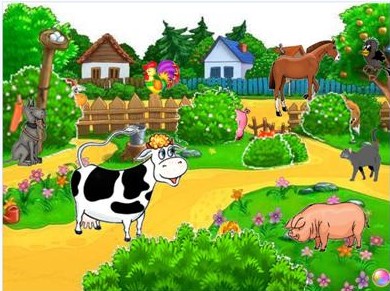 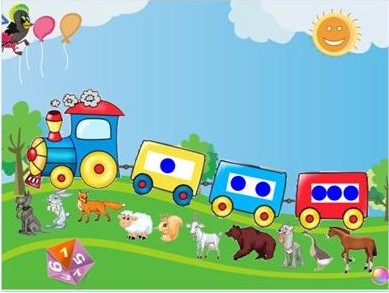 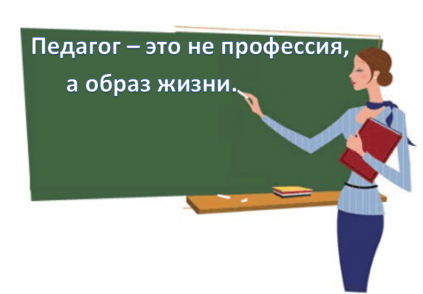 5. Педагог получает возможность:- реализации личностно-ориентированного подхода в обучении и коррекции детей;- использовать готовый комплекс упражнений, в зависимости от особенностей детей проектировать различные занятия-практикумы; - предложить выполнить детям задания самостоятельно;- чередовать задания «Мимио» с традиционными заданиями.6. Ребенок получает возможность:- включиться в новый вид деятельности;- приходить к верному решению самостоятельно, повышая успешность своей деятельности и мотивацию обучения;- выполнять задания увлекательно, имея уникальную возможность проводить различные интерактивные действия с объектами (двигать, перемещать, растягивать и.т.д.).
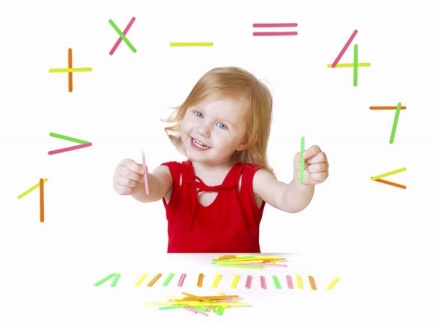 7. Интерактивные Мимио - игры можно использовать как демонстрационный материал во время объяснения нового,  и как практические виртуальные задания.8. Интерактивный  продукт имеет ряд преимуществ: здоровье сберегающий компонент (ребенок не находится непосредственно за компьютером), возможность индивидуализации деятельности детей (работа в индивидуальном темпе, учет особенностей восприятия), самостоятельное получение выводов и самопроверка, а так же умение работать в парах и малых подгруппах.Эти ресурсы обеспечивают развитие активно-деятельной формы познания, коммуникации и социализации.
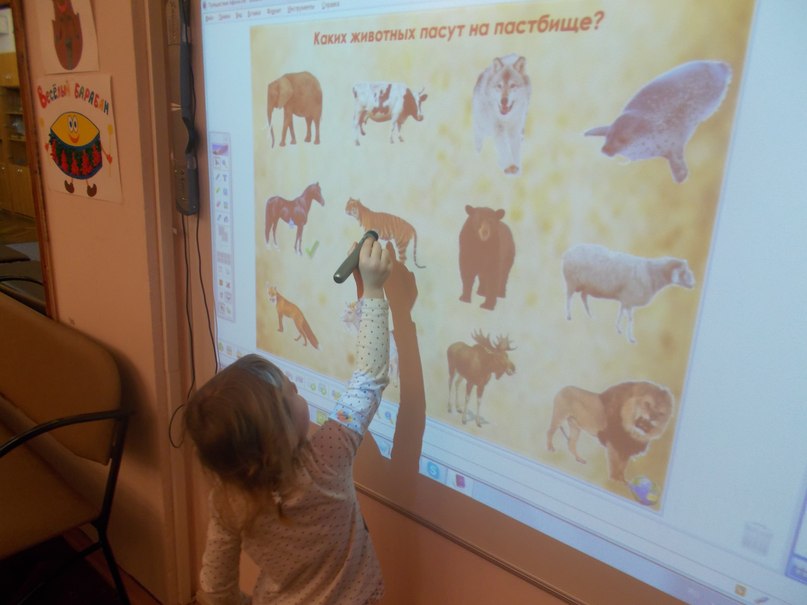 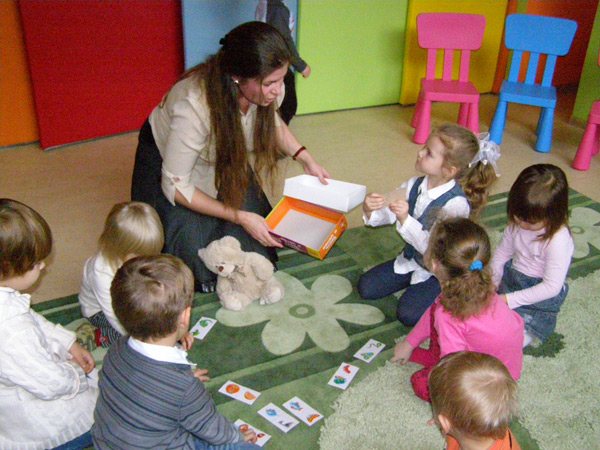 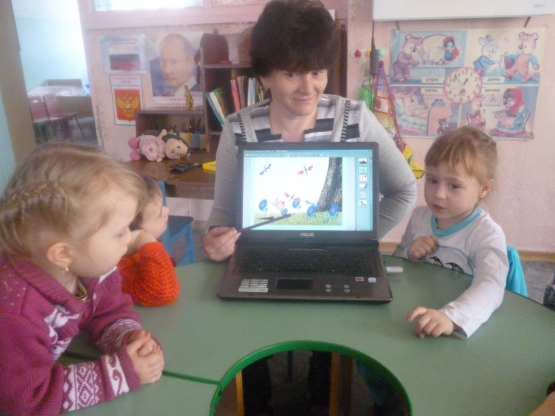 МИМИО-ПРОЕКТ«КАНИКУЛЫ В ПРОСТОКВАШИНО»
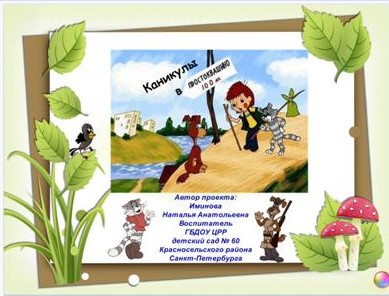 Проект «Каникулы в Простоквашино» создан для использования и включения в образовательное пространство и методическое обеспечение современного дошкольного учреждения и рассчитан на детей старшего дошкольного возраста (5-7лет).        Проект «Каникулы в Простоквашино» затрагивает несколько образовательных областей, широко и свободно интегрирующих:
Цель проекта «Каникулы в Простоквашино»Создание условий для речевого развития детей через комплекс игр с дидактическим материалом. Предварительная работа: чтение произведений Эдуарда Успенского «Дядя Федор, пес и кот», «Зима в Простоквашино», «Старые и новые истории о Простоквашино»  и т.д.;уточнение и активизация словаря по лексическим темам, образование относительных прилагательных, согласование числительных с существительными, употребление существительных во мн. ч, образование притяжательных прилагательных, формирование навыков словообразования слов. Темы: «Домашние и дикие животные», «Детеныши животных», «Овощи, фрукты», «Ягоды, грибы, домашние заготовки», «Продукты питания», «Посуда», «Инструменты, материалы, бытовые приборы», «Профессии тружеников села»;рисование, ручной труд, лепка, аппликация;мнемотехника, разучивание стихов
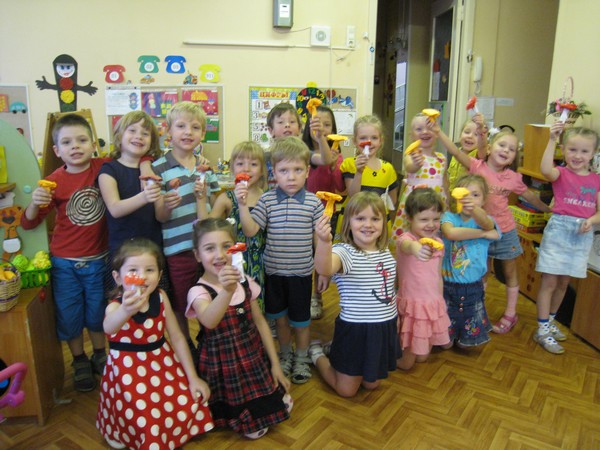 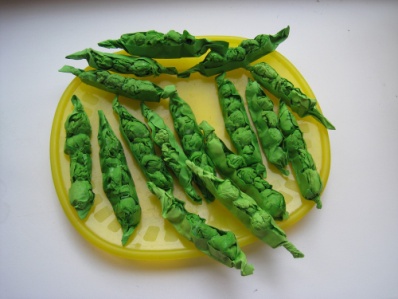 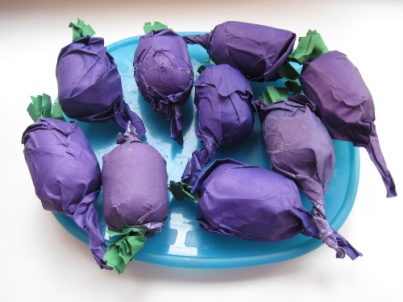 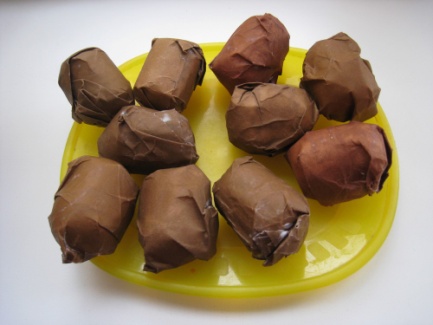 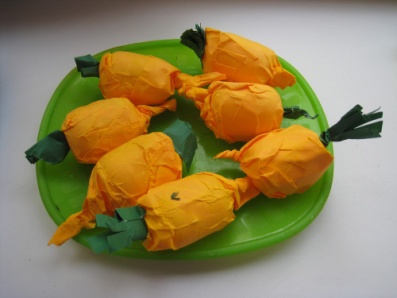 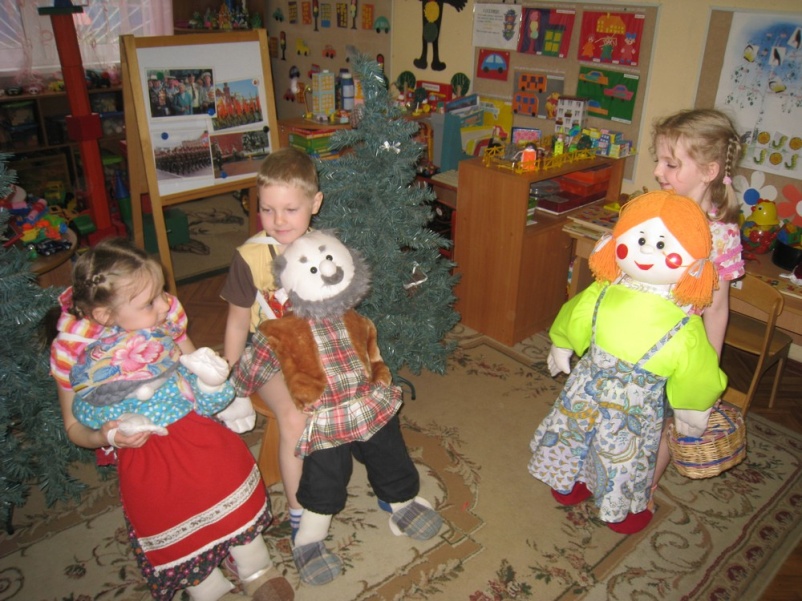 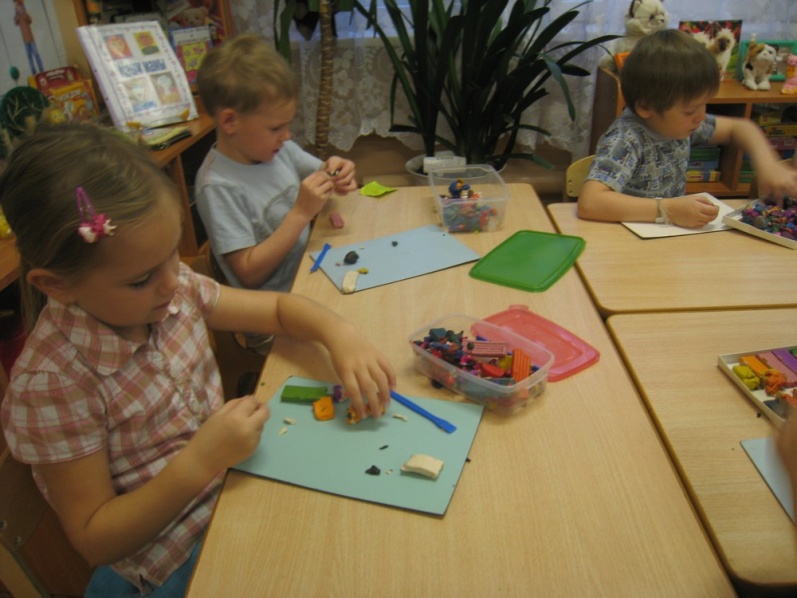 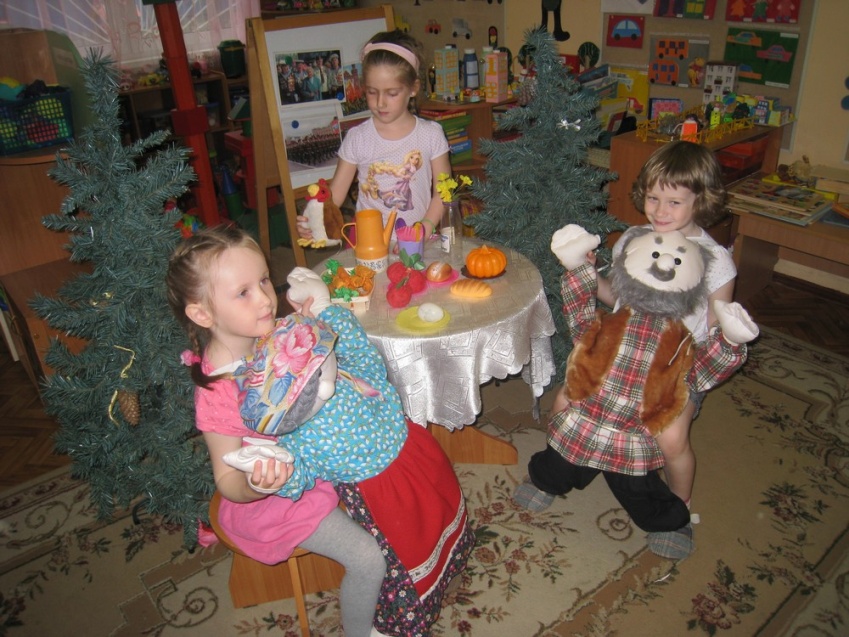 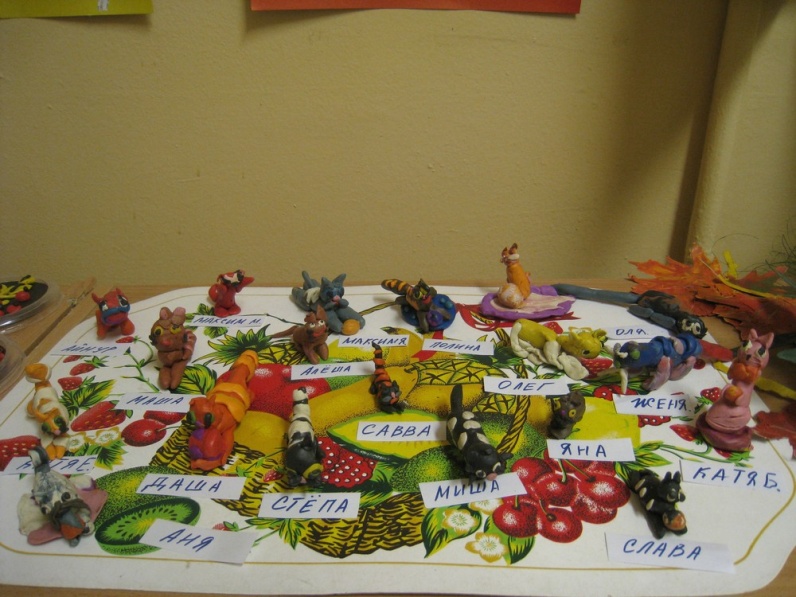 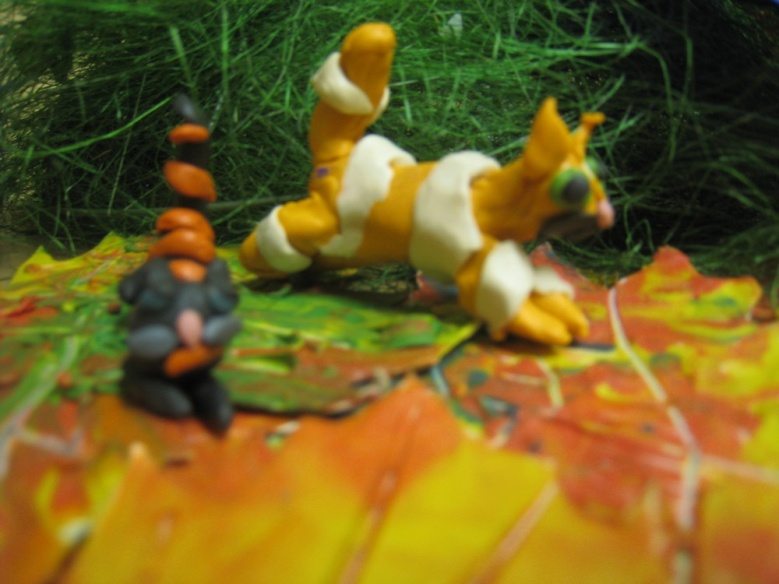 Вы все знаете что самое главное для ребенка в детском саду- это игра. А мимио это великолепный способ вовлечь в игру каждого ребенка и сделать любое занятие интересным и увлекательным  и значительно расширяет  возможности  и помогает решать  необходимые  образовательные задачи:Задачи:Образовательная область «Познавательное развитие»:- развивать мыслительную активность, умение наблюдать, анализировать, делать выводы;- развивать восприятие, внимание, память, мышление, речь; - развивать умения образовывать прилагательное от существительных, формирование навыков словообразования слов;- закрепить умение составлять целое из частей;- закрепить навыки количественного и порядкового счета.Образовательная область «Социально-коммуникативное развитие»: - воспитывать гуманное отношение к животным;- совершенствовать навыки сотрудничества, доброжелательности и игровой деятельности;- развивать инициативность, находчивость, мышление путем решения проблемных ситуаций;- воспитание умения спокойно и доброжелательно выслушивать мнение  других детей; Образовательная область «Речевое развитие»- обогащение словарного запаса;- продолжать учить детей отвечать на вопросы воспитателя полным предложением;- закреплять навык подбора слов к звуковым схемам; - развивать навык чтения;- воспитание умения высказывать своё мнение, отстаивать его;- поощрять  умения работать в коллективе, желание оказать помощь друг другу.
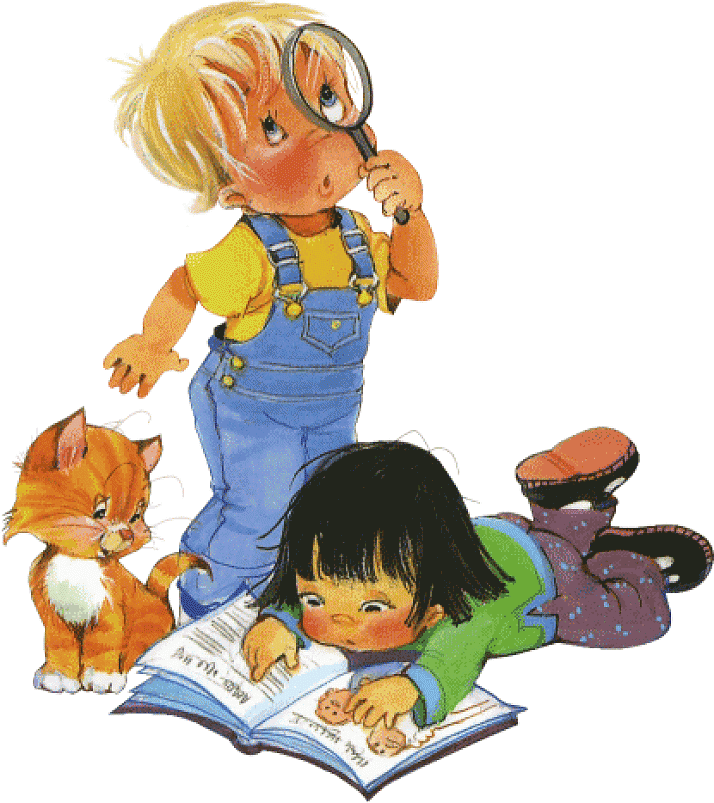 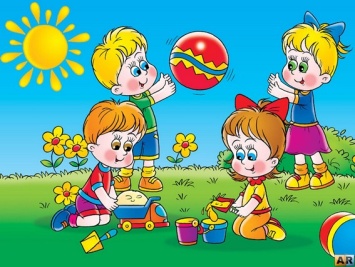 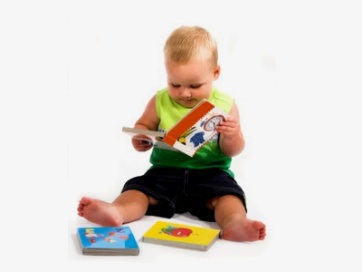 Проект «Каникулы в Простоквашино» способствуют решению поставленных задач,  в процессе работы с мимио-играми, ребенок  с огромным  желанием  включается в новый вид деятельности,  приобретает уверенность в себе, у него появляется уникальная возможность самому исправить ошибки, проводить различные интерактивные действия с объектами (двигать, перемещать, рисовать), поэтому повышается интерес к выполнению заданий. 
Благодаря использованию данных  интерактивных игр наиболее эффективно реализуется индивидуальный, личностно-ориентированный подход в воспитательно-образовательном процессе, умение работать в парах и малых подгруппах, и решать все поставленные задачи в более короткие сроки, потому что ребенок является не пассивным наблюдателем, а самым  активным участником образовательного процесса.
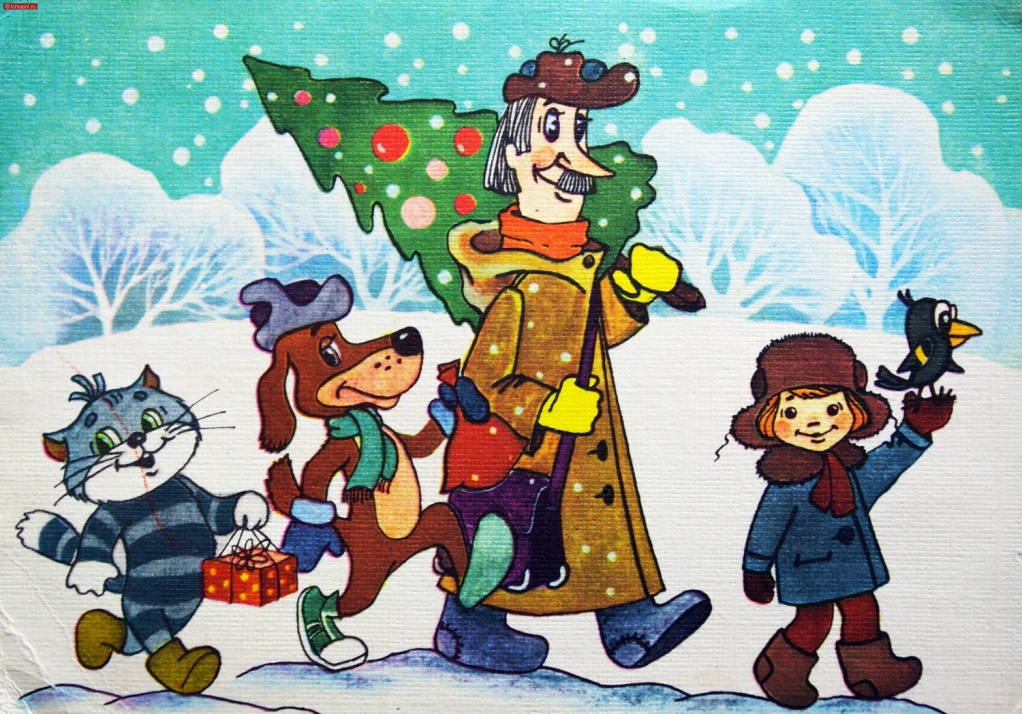 Методы и приемы, используемые в мимио проекте 
«Каникулы в Простоквашино»
1.Наглядные
2.Словесные
3.Практические (игровой)

Таким образом, использование ИКТ в дошкольных учреждения позволяет 
 повысить мотивацию детей
 сократить сроки коррекционной работы
 достичь желаемого коррекционно-образовательного эффекта в более короткие сроки 
 индивидуализировать коррекционный процесс за счёт выбора уровня сложности задания.
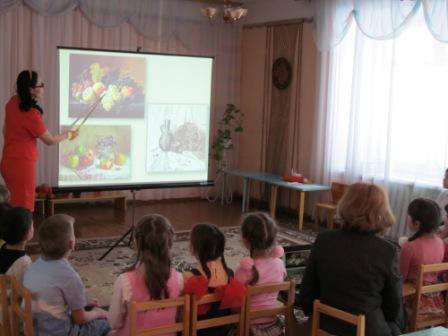 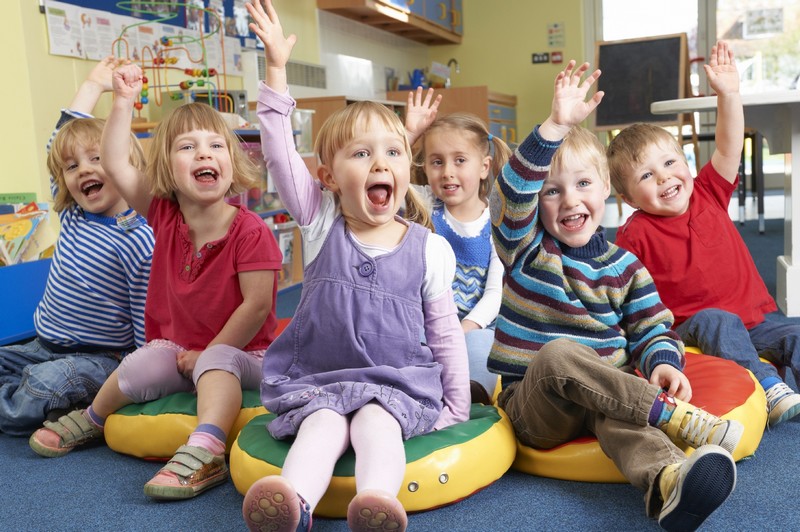 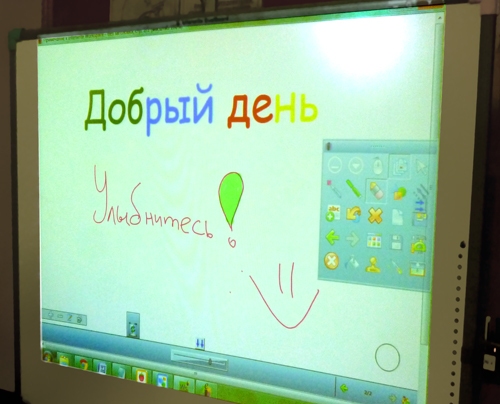